Jak przeprowadzić diagnozę lokalnych zasobów na potrzeby wypracowania modelu wsparcia międzysektorowego?
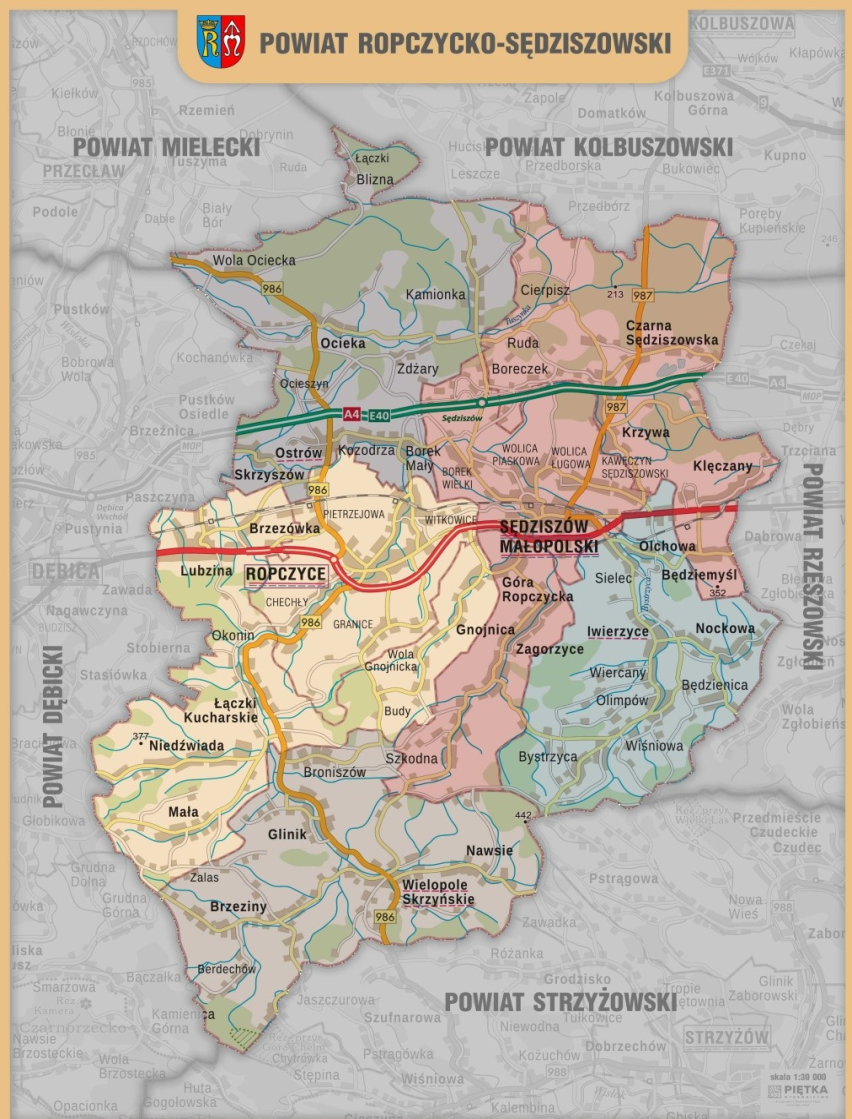 Powiat Ropczycko-Sędziszowski
Powiat w województwie podkarpackim

Siedziba powiatu – Ropczyce, położone ok. 30 km od Rzeszowa

75 tys. mieszkańców, 

2 gminy miejsko-wiejskie: Sędziszów Małopolski i Ropczyce 

3 gminy wiejskie: Ostrów, Iwierzyce  i Wielopole Skrzyńskie
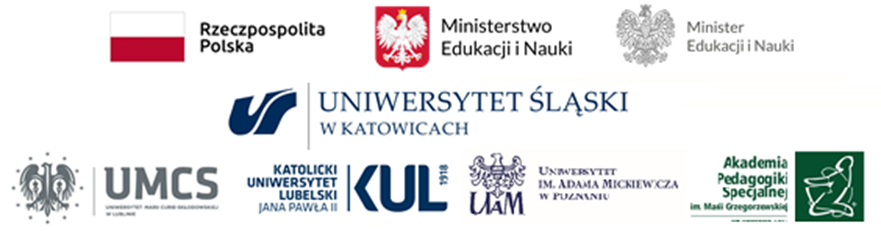 Powiat Ropczycko-Sędziszowski jest jednym z 36 powiatów uczestniczących w „Projekcie innowacyjno – wdrożeniowym w zakresie oceny funkcjonalnej” realizowanym na podstawie porozumienia zawartego z Uniwersytetem Śląskim w Katowicach w okresie od września 2022 do końca sierpnia 2023 r.
Projekt polega na badaniu i opracowaniu modelowych rozwiązań na rzecz świadczonego lokalnie międzysektorowego wsparcia dla dzieci, uczniów i rodzin na podstawie metodyki oceny funkcjonalnej z wykorzystaniem Międzynarodowej Klasyfikacji Funkcjonowania Niepełnosprawności i Zdrowia – ICF.
[Speaker Notes: Zamiast pracowników zespołów ekonomiczno-administracyjnych dałabym pracowników centrów usług wspólnych ( no chyba, że jeszcze gdzieś funkcjonują jeszcze stare zeasy !?) ale to do Twojej decyzji.]
Jednym z zadań projektu – stworzenie mapy zasobów powiatowych                      w zakresie wsparcia dzieci, uczniów i rodzin, a następnie:
włączenie podmiotów na poziomie powiatu w lokalną sieć wsparcia międzysektorowego (WM)  
opracowanie zasad koordynacji w sieci WM dla dzieci uczniów i rodzin, w tym kryteriów włączania i wyłączania podmiotów do sieci WM
Zadanie realizowane przez Koordynatora Wsparcia Międzysektorowego
[Speaker Notes: Zamiast pracowników zespołów ekonomiczno-administracyjnych dałabym pracowników centrów usług wspólnych ( no chyba, że jeszcze gdzieś funkcjonują jeszcze stare zeasy !?) ale to do Twojej decyzji.]
Pozostałe zadania realizowane w ramach projektu:
Powołanie instytucji koordynującej 
Powołanie koordynatorów do spraw badań 
Przeprowadzenie badań w populacji dzieci oraz w populacji uczniów
Przeprowadzenie badań pogłębionych wśród uczniów ze zidentyfikowanymi trudnościami
Opracowanie przykładowej ścieżki wsparcia dla dzieci, uczniów i rodzin
Opracowanie studium rodziny i ścieżek wsparcia – 10 rodzin małych dzieci, w tym  opracowanie i realizacja planów wczesnego wspomagania rozwoju dziecka i wsparcia rodziny
Przygotowanie modelu oceny funkcjonalnej jako programu systematycznego wsparcia uczniów oraz monitorowanie rozwoju ucznia z trudnościami – 10 uczniów i rodzin
[Speaker Notes: Zamiast „ wyłoniony” napisałabym wskazany, oddelegowany przez JST do uczestnictwa w pilotażu. Tu warto byłoby dopowiedzieć  dlaczego rezygnujemy właściwie ze szkoleń indywidulanych, dlatego, że jednej osobie jest trudno przeprowadzić zmianę w swoim urzędzie. W wyjaśnieniach ujęłam to jeszcze w taki sposób: Realizowane w projekcie działania adresowane są do 2–3-osobowych zespołów przedstawicieli JST delegowanych przez jednostki samorządu terytorialnego, chcemy bowiem, aby samorządowcy jednocześnie podnosili swoje kompetencje zawodowe, organizacyjne bez zaniedbywania rozwoju kompetencji społecznych oraz menadżerskich ukierunkowanych na realizację wyznaczonych w JST celów. Osoby wydelegowane do uczestnictwa w szkoleniu będą pracowały razem nad wypracowywaniem materiałów dotyczących ich jednostki, w tym samodzielnie wykonywały zadania w macierzystej jednostce. Po zakończeniu prac będą wdrażać wypracowane rozwiązania, z tego też powodu, istotnym warunkiem jest ich aktywne uczestnictwo, zaangażowanie oraz obecność na wszystkich spotkaniach i szkoleniach w ramach pilotażu.  
Obecność kadry zarządzającej oświatą w zespołach reprezentujących jednostki – jest wskazana ze względu na konieczność podjęcia decyzji o kierunku zmian oraz narzędziach zarządczych i rozwiązaniach przyjętych do wdrożenia, przyczyni się także do usprawnienia komunikacji i współpracy w jednostkach samorządu terytorialnego w procesie tworzenia rozwiązań usprawniających procesy zarządcze. Przyspieszy również proces wdrażania uzgodnionego harmonogramu oraz doprowadzi do większej integracji zainteresowanych środowisk wokół przyjętych celów.]
Diagnoza
Diagnoza czyli rozpoznanie stanu rzeczy – jest niezbędnym elementem każdego działania celowego




Stworzenie i rozwój bazy informacji o dostępnych na obszarze działania powiatu zasobach instytucjonalnych, osobowych, formach wsparcia  w sektorze ochrony zdrowia, pomocy społecznej, edukacji, służących wsparciu dziecka, ucznia  i rodziny
 Zwiększenie skuteczności, dostępności, kompleksowości oferowanego wsparcia dla dzieci, uczniów, rodzin zgodnie ze zdiagnozowanymi potrzebami
 Zwiększenie jakości i efektywności skoordynowanego, międzysektorowego wsparcia udzielanego dzieciom, uczniom i ich rodzinom oraz środowisku, w którym funkcjonują na poziomie lokalnym, wypracowanie modelu wsparcia międzysektorowego

Współpraca międzysektorowa może być trudna. Działania każdego z sektorów są inne, każdy z nich pełni odrębną rolę w lokalnej społeczności i cechuje się odmiennymi celami, ale też regulacjami prawnymi, narzędziami, procedurami. Trzeba  zbudować taki model MWM, żeby efektywnie wspierać dzieci, rodziny poprzez podejmowanie spójnych działań pomocowych przez podmioty z różnych obszarów, osiągnąć efekt synergii.
CELE DIAGNOZY:
Diagnoza
Wpływ na sposób prowadzenia diagnozy i jej zakres będzie mieć m.in. położenie, wielkość i potencjał powiatu, a także tworzących go gmin
 
Różnice w:
zasobach instytucjonalnych, 
zasobach infrastruktury społecznej, technicznej, 
charakterze więzi społecznych
liczbie i zróżnicowaniu specjalistów, np. lekarzy
dostępie do innowacyjnych programów
Diagnoza
Przykładowo duże miasto na prawach powiatu:
- wielość i zróżnicowanie instytucji, ośrodków i organizacji (przy narastających równocześnie trudnościach w utrzymaniu komunikacji między nimi),
większe zróżnicowanie usług edukacyjnych, zdrowotnych, społecznych, kulturalnych (przy jednoczesnym dużym ich rozproszeniu terytorialnym),
większa liczebnie i zróżnicowana kadra specjalistów,
większy potencjał sektora niepublicznego,
większa anonimowość osób, słabsze więzi międzyludzkie, a tym samym trudniejsze warunki prowadzenia diagnozy  zasobów podmiotowych,
większe sformalizowanie relacji między podmiotami, brak bezpośrednich kontaktów,
większa możliwość włączenia we wspólne inicjatywy władz, podmiotów i instytucji szczebla wojewódzkiego, (dostępność terytorialna, istniejąca sieć powiązań i relacji).
Etapy diagnozy
1. Powołanie Koordynatora Wsparcia Międzysektorowego
Etapy diagnozy
2. Zapoznanie się z problematyką objętą diagnozowaniem
poszerzenie wiedzy na temat edukacji włączającej, dostępnej szkoły, WWR itp..
zebranie informacji na temat planowanych zmian, rozwiązań w zakresie wsparcia dziecka, rodziny, zapoznanie się z projektami ustaw, rozporządzeń, z programami realizowanymi przez MEiN, MZ, MRiPS
dokładne zapoznanie się z tematyką wsparcia międzysektorowego na rzecz zintegrowania działań wokół dzieci, uczniów i rodzin
wiedza z zakresu prawa oświatowego, np. dotycząca zatrudniania specjalistów 




Ważne – pozytywne nastawienie do zmian !
samokształcenie, korzystanie ze szkoleń, uczestnictwo                                w konferencjach, rozmowy, dyskusje z przedstawicielami różnych instytucji
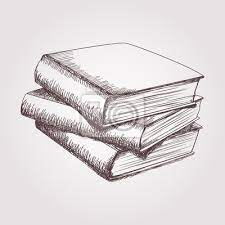 Etapy diagnozy
3. Wstępna ocena potrzeb i problemów w zakresie wsparcia międzysektorowego dzieci, uczniów i rodzin  
jakie informacje chcemy pozyskać? w jakim celu prowadzimy diagnozę i co chcemy badać?
co jest ważne, jeśli chodzi o zasoby powiatowe w przypadku tworzenia modelu wsparcia międzysektorowego integrującego działania wobec dzieci i ich rodzin? 
jakie usługi, świadczenia, inne zasoby, w tym instytucjonalne, osobowe/kadrowe, materialne są istotne i potrzebne w przypadku takiego skoordynowanego wsparcia? 
istotne określenie tzw. roku wyjściowego dla prowadzonej analizy
Ta wiedza wyznaczy zakres podmiotów, które obejmiemy analizą i zakres informacji, które będziemy od nich pozyskiwać
Etapy diagnozy
4. Inwentaryzacja i analiza zasobów
a. analiza treści ankiety opracowanej w ramach projektu – jeśli dotyczy
b. wstępne ustalenie zakresu podmiotów i instytucji planowanych do włączenia w lokalną sieć wsparcia dzieci i uczniów
Etapy diagnozy
Portal informacyjny / strona internetowa stanowiąca bazę informacji na temat form pomocy i instytucjach/podmiotach udzielających wsparcia dzieciom, uczniom, rodzinom – brak w powiecie ropczycko-sędziszowskim 
                   
Ograniczenia w funkcjonowaniu takich portali: prawne, finansowe,         kadrowe
Korzyści: przejrzystość, dostępność, łatwość i szybkość wyszukiwania informacji 

Ważne – dane muszą być cały czas monitorowane, uaktualniane, poszerzane !
Przegląd sposobów wyszukiwania podmiotów do sieci wsparcia
Etapy diagnozy
Wyszukiwarki, systemy informacji, rejestry internetowe, np. :

Emp@tia              
https://empatia.mpips.gov.pl/
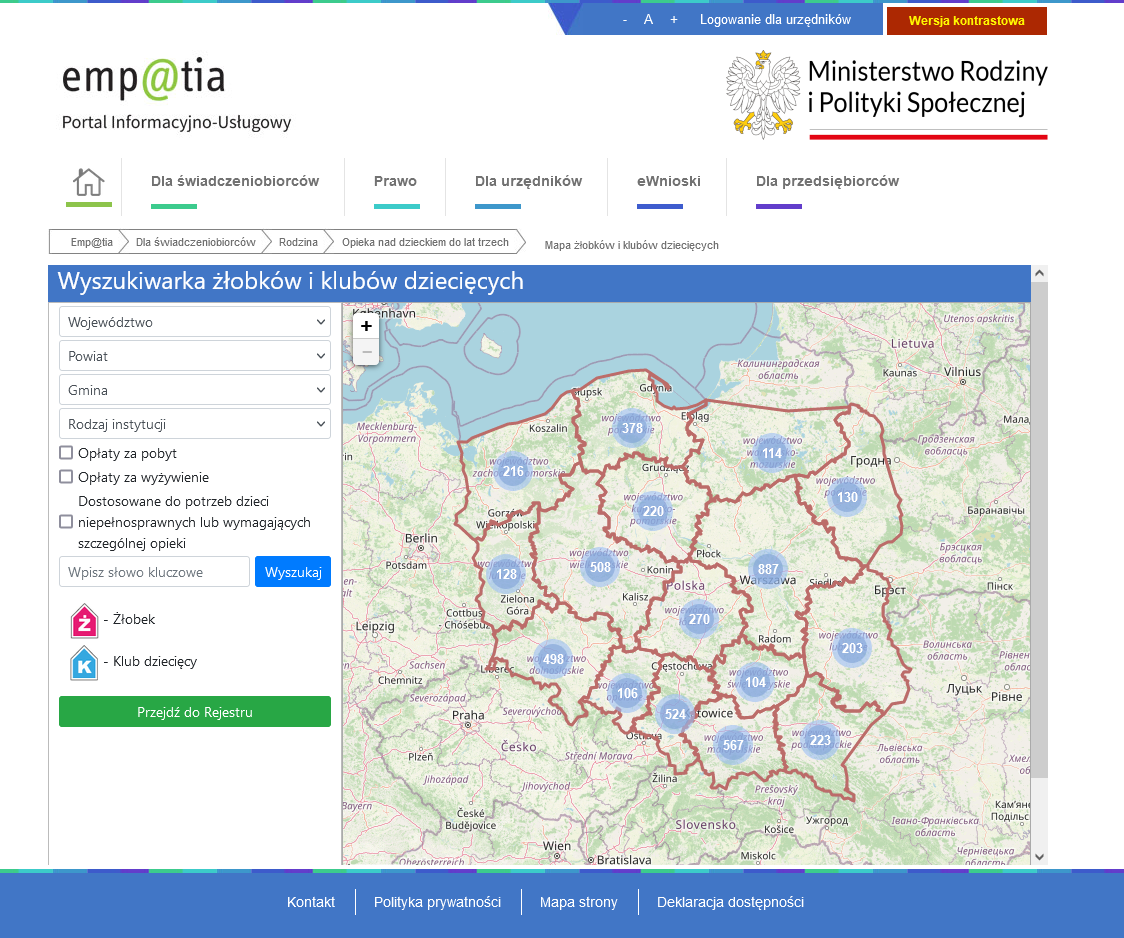 Etapy diagnozyRejestr jednostek pomocy społecznejhttps://rjps.mpips.gov.pl/RJPS/
Etapy diagnozy
System Informacji Oświatowejhttps://sio.gov.pl
Etapy diagnozy
Rejestr szkół i placówek oświatowych RSPO
					https://rspo.gov.pl/
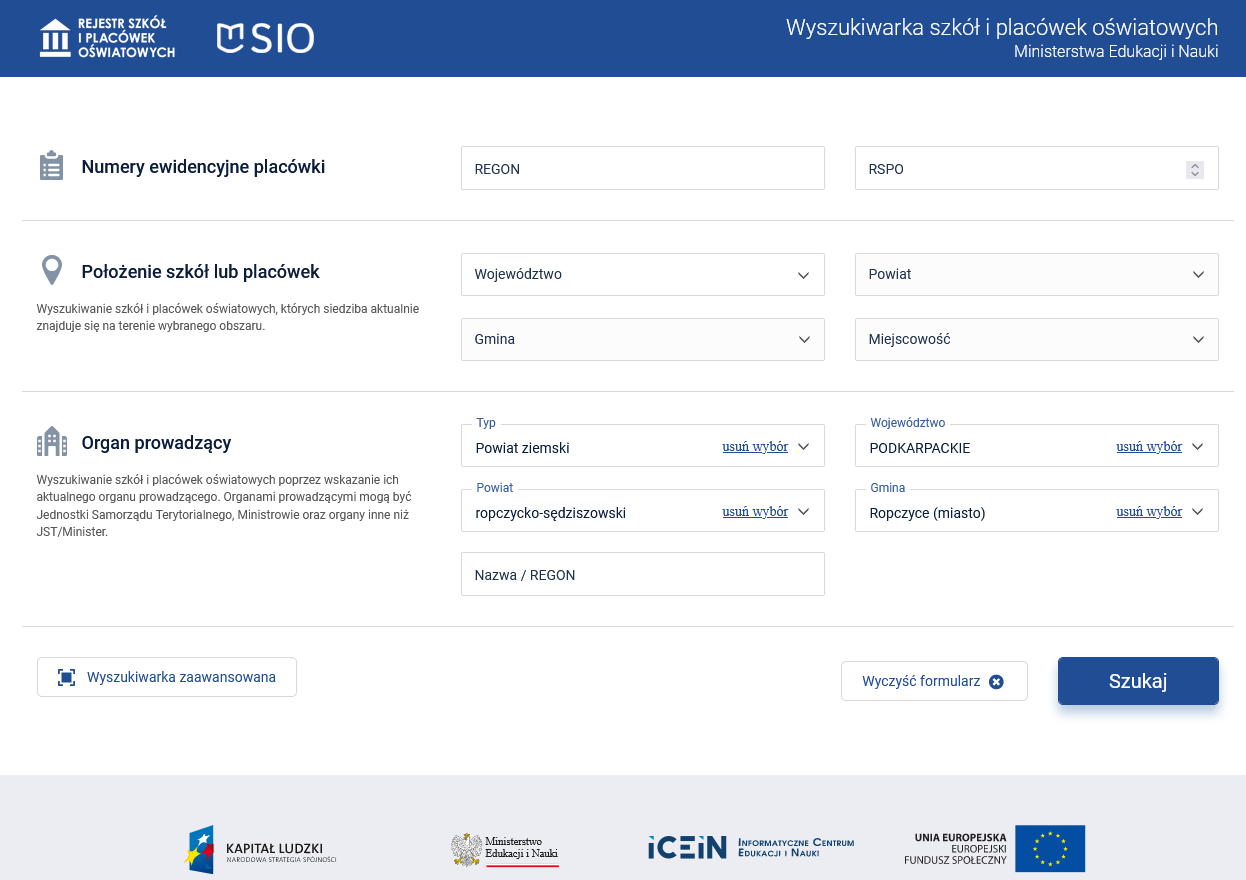 [Speaker Notes: Uwaga jak wyżej]
Etapy diagnozy
Rejestr Podmiotów Wykonujących Działalność Leczniczą
https://rpwdl.ezdrowie.gov.pl
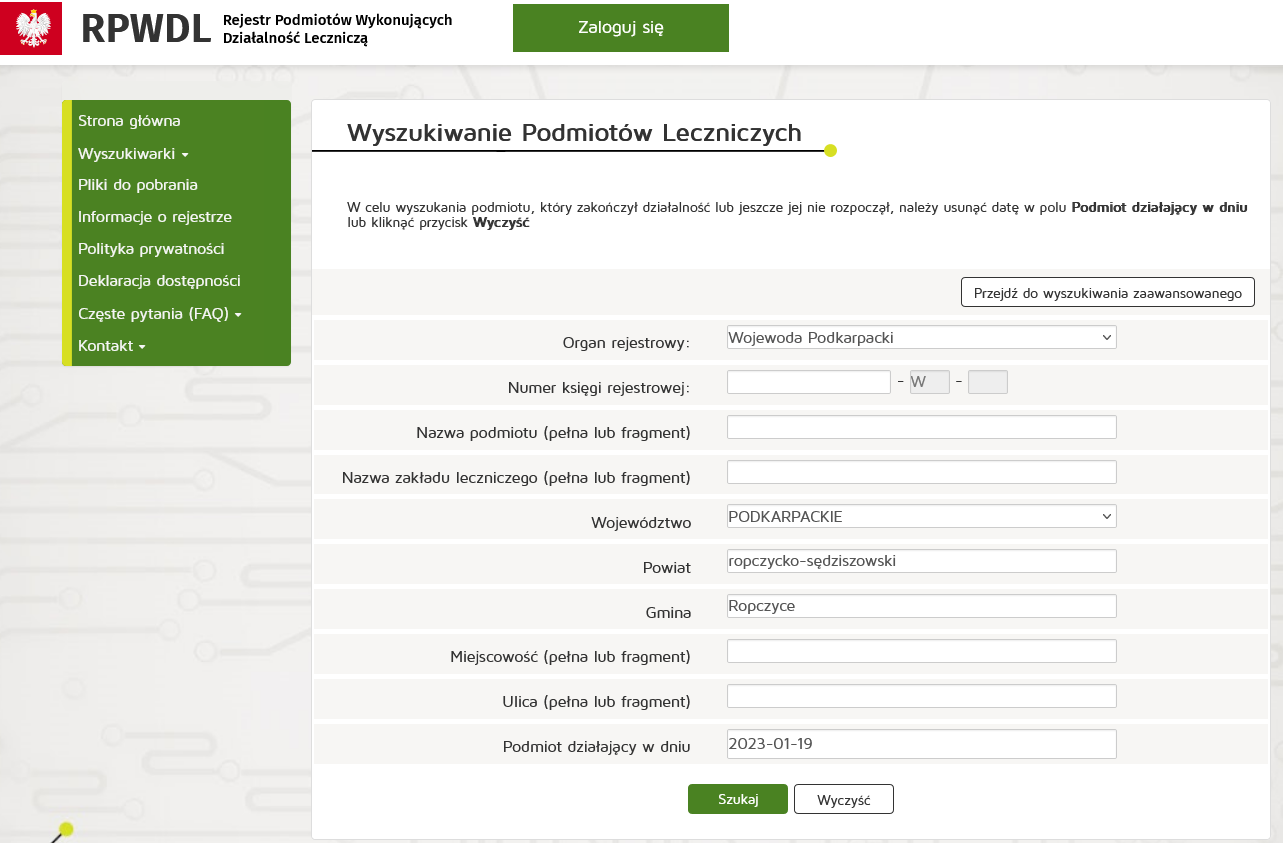 Etapy diagnozy
Portal „Polska w liczbach”
https://www.polskawliczbach.pl/
Źródło danych: GUS
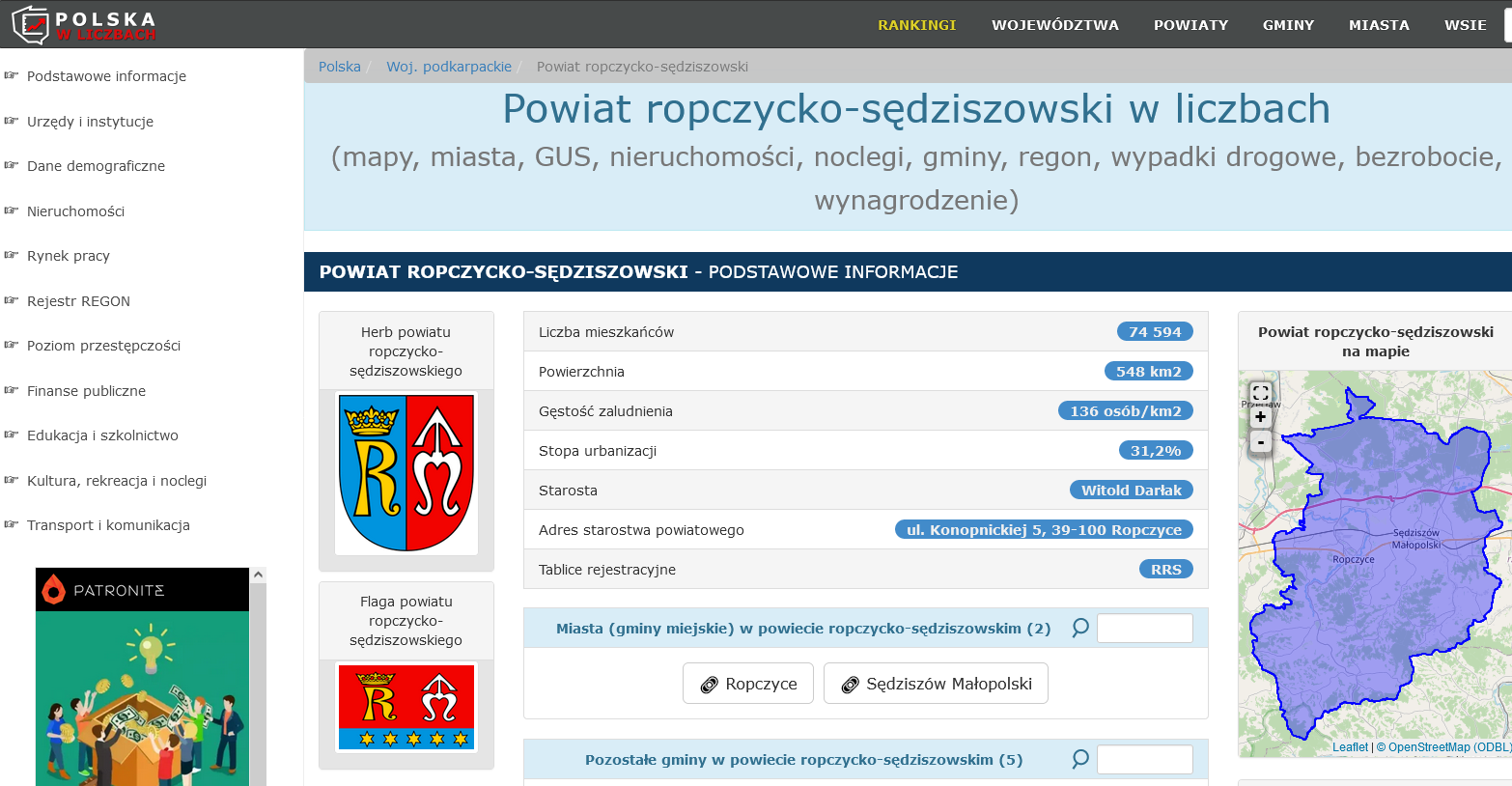 [Speaker Notes: Uwaga jak wyżej]
Etapy diagnozy
Sprawozdania, zbiorcze informacje, zaktualizowane bazy danych sporządzane przez różne podmioty/instytucje np.:

Sprawozdanie roczne PCPR
Informacje Oświatowe przygotowywane przez organy prowadzące
Bazy danych przekazywane samorządom przez urzędy wojewódzkie, dotyczące instytucji i podmiotów udzielających pomocy osobom dotkniętym przemocą w rodzinie np.: 
wykaz ośrodków interwencji kryzysowej, 
wykaz punktów konsultacyjnych, 
wykaz podmiotów realizujących programy psychologiczno-terapeutyczne,
 rejestr jednostek specjalistycznego poradnictwa.
Etapy diagnozy
Analiza dokumentów strategicznych powiatu, gmin i jednostek organizacyjnych samorządu terytorialnego
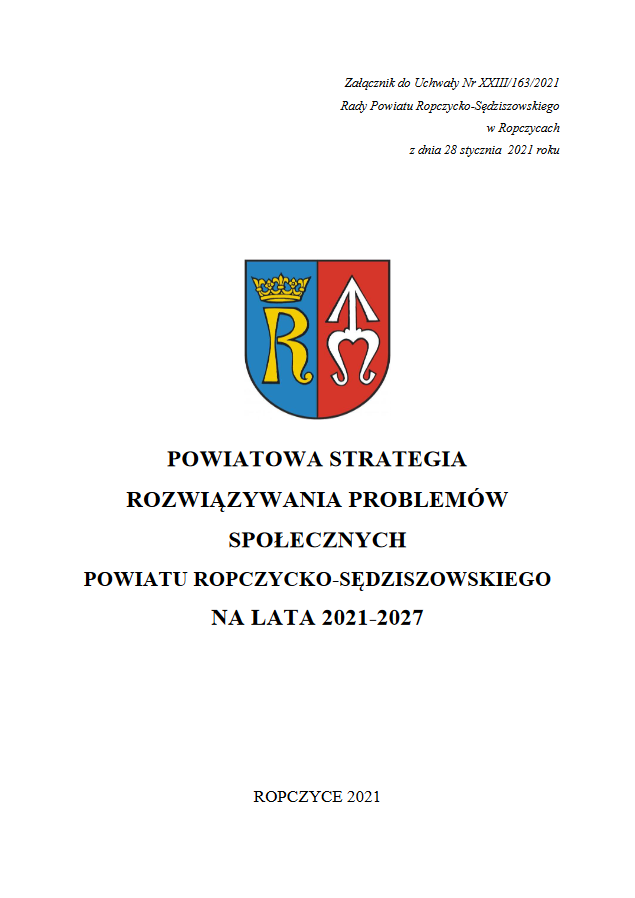 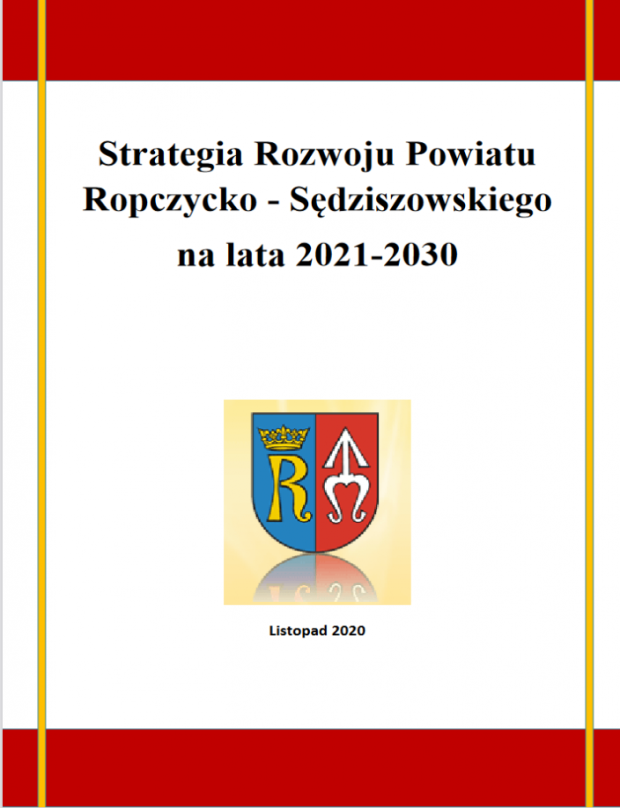 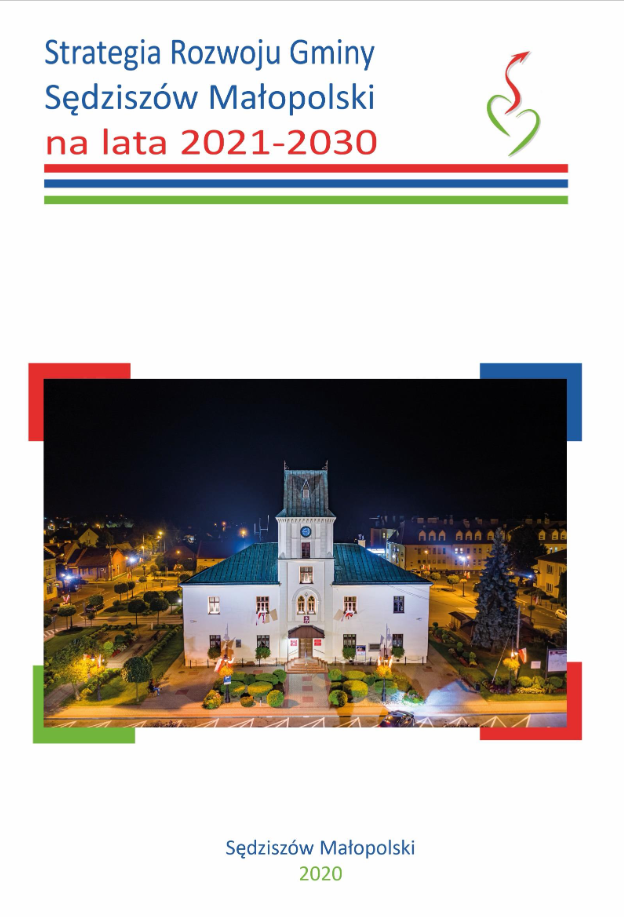 Etapy diagnozy
Wykaz organizacji pozarządowych prowadzących działalność w różnych interesujących nas obszarach -  szczególnie z uwzględnieniem organizacji aktywnych 
wykaz przygotowany przez odpowiedni wydział Starostwa Powiatowego
rejestry stowarzyszeń zwykłych, klubów sportowych, UKS-ów na powiatowych stronach internetowych
wyszukiwarka KRS https://ekrs.ms.gov.pl/web/wyszukiwarka-krs/strona-glowna/index.html
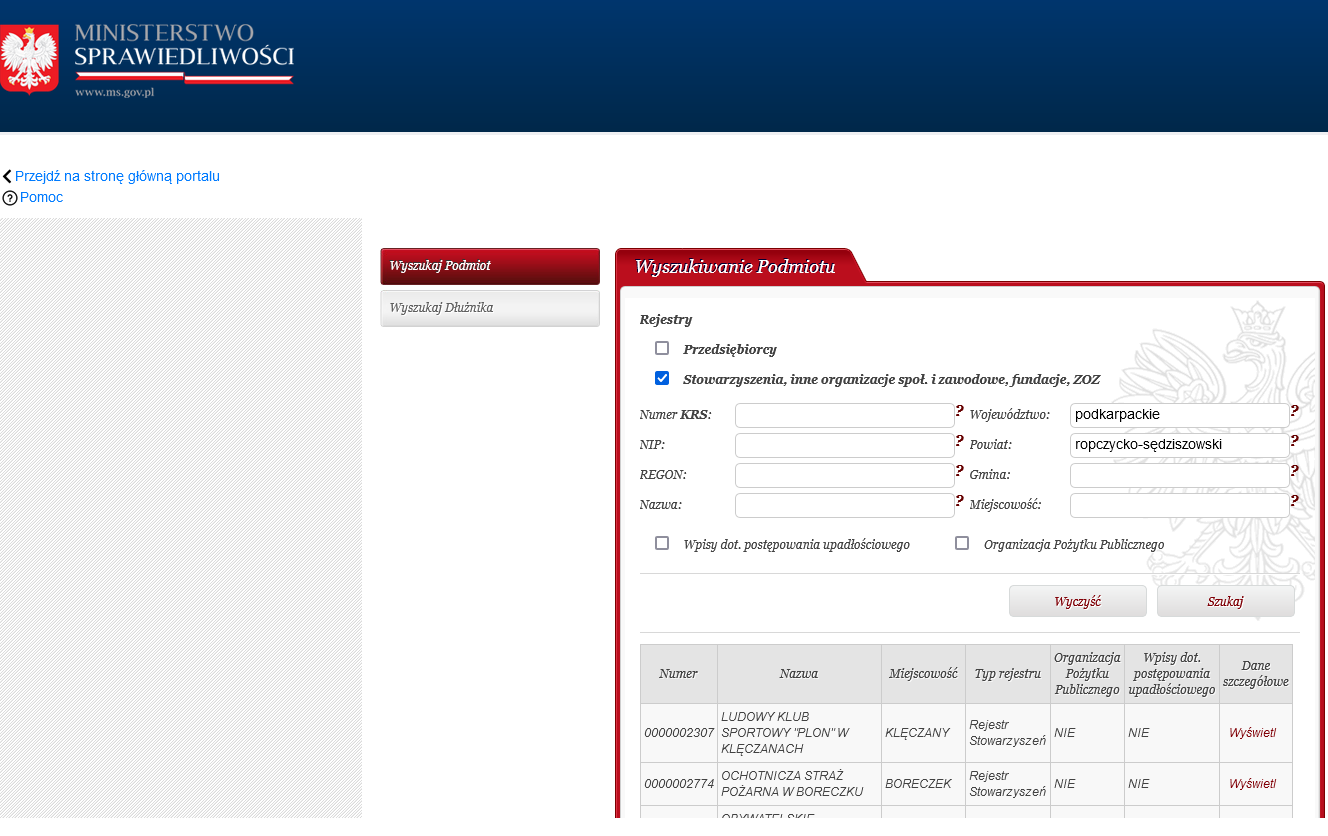 Etapy diagnozy
Rozmowy telefoniczne/osobiste z przedstawicielami różnych instytucji i organizacji
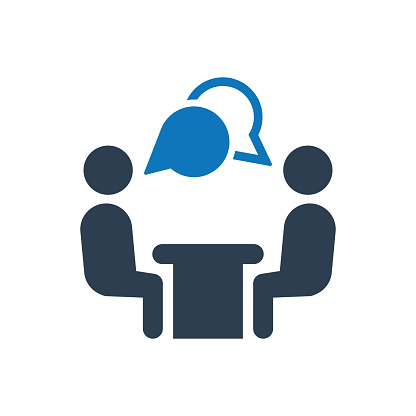 [Speaker Notes: Proces doradczy nie będzie prowadzony równoległe – bo to sugerowałoby ( nie wiem tak ja to widzę) niezależnie równolegle a tu chodzi o wspólna realizację i synergię działań.]
Etapy diagnozy
c. Zebranie informacji dotyczących od różnych podmiotów / instytucji:
zakres świadczonych usług, form wsparcia, 
zatrudniona kadra i specjaliści
dostępność (usługi odpłatne / nieodpłatne)
realizowane programy
dane liczbowe dot. np. liczby dzieci


skonstruowanie ankiet z odpowiednim zakresem pytań, przy uwzględnieniu specyfiki danej instytucji
 rozesłanie ankiet drogą elektroniczną , wyznaczenie terminu na przekazanie informacji, zbieranie informacji
 pozyskiwanie informacji innymi kanałami – rozmowy, wywiady, strony internetowe, analiza profili społecznościowych itd.
pozyskiwanie informacji uzupełniających, wyjaśnienia, korekty itd
Formy zebrania informacji:
Etapy diagnozy
d. Analiza zasobów powiatowych w zakresie wsparcia międzysektorowego

umieszczenie zbiorczych informacji w udostępnionym arkuszu ankiety lub w samodzielnie przygotowanym formularzu, np. excel
podsumowania, dane zbiorcze
analiza danych, wyciągnięcie wniosków, uwagi
pokażą się obszary, w których są braki, dotyczące np. specjalistów, form wsparcia, braki sprzętowe, tzw. obszary niezaspokojone – określenie alternatywnych metod wsparcia
pokażą się obszary, w których wachlarz możliwego wsparcia jest szeroki, możliwości skutecznego, efektywnego działania
Etapy diagnozy
e. Analiza SWOT – mocnych i słabych stron, zagrożeń, szans, jeśli chodzi o utworzenie lokalnej sieci wsparcia międzysektorowego

Na podstawie analizy powiatu ropczycko-sędziszowskiego:
Mocne strony (szanse):
 wykwalifikowana kadra specjalistów, głównie w SOSW i PP-P
SCWEW, WOKRO, OWiT
stosowanie certyfikowanych narzędzi diagnostycznych
 lekarze specjaliści (neurolog i psychiatra dziecięcy) w WOKRO i SCWEW
szeroka oferta bezpłatnych zajęć specjalistycznych w Przedszkolu Specjalnym
bardzo dobrze funkcjonujący program WWR
duża liczba podmiotów  z zakresu edukacji i pomocy społecznej i działających na rzecz ON
już realizowana efektywna współpraca między różnymi podmiotami
 pilotażowe programy wspierające uczniów, dzieci, nauczycieli
pozytywny klimat w samorządzie do realizacji takich przedsięwzięć, przygotowanie merytoryczne pracowników SP do wdrażania MWM
bezpłatne poradnictwo psychologiczne i prawne realizowane w kilku miejscach
Etapy diagnozy
Słabe strony (zagrożenia):
braki sprzętowe i lokalowe niektórych podmiotów i instytucji  – np. w PP-P, SOSW
braki kadrowe – specjalistów, lekarzy 
braki podmiotowe/instytucjonalne – brak poradni zdrowia psychicznego dla dzieci i młodzieży czy ośrodka środowiskowej opieki psychologicznej i psychoterapeutycznej dla dzieci i młodzieży
ograniczenia prawne – skuteczną działalność poradni, jak i innych instytucji bardzo ograniczają przepisy RODO
brak wystarczających środków finansowych na realizację MWM
zagrożenia z wiązane z brakiem odpowiedniej wiedzy, świadomości problematyki wsparcia międzysektorowego
trudności ze strony rodziców, którzy nie akceptują niepełnosprawności dziecka, nie zgadzają się na objecie pomocą dziecka i przekazywanie informacji i innym instytucjom
słaby przepływ informacji i słaba współpraca między różnymi podmiotami z lokalnej sieci zasobów powiatowych – dot. głównie podmiotów z obszaru zdrowia
 duża ilość nowowprowadzanych regulacji prawnych, pojawiające się wątpliwości jeśli chodzi o ich stosowanie w praktyce, np. dot. nauczycieli specjalistów
biurokracja, skomplikowane procedury biurokratyczne, nadmierne obciążenie obowiązkami pracowników instytucji 
brak jednolitych zasad współpracy oraz platform/narzędzi umożliwiających sprawną komunikację i wspólne działania;
lęk przed ujawnieniem rzeczywistych problemów przez dyrektorów szkół
Korzyści wynikające z przeprowadzonych badań zasobów powiatowych
Dla dzieci/uczniów/rodzin
dostępność, możliwość pozyskania w jednym miejscu informacji na temat kompleksowej oferty wsparcia, jak najbliżej miejsca zamieszkania dziecka/ucznia
stworzenie aktywnej sieci wsparcia skupiającej różne podmioty w sektorach: zdrowia, edukacji, pomocy społecznej - szybkość, jakość, kompleksowość wsparcia począwszy od rozpoznania potrzeb, zdiagnozowania dziecka poprzez zaplanowanie i realizację odpowiedniego wsparcia
oszczędność ich czasu i środków finansowych,
Dla kadry oświatowej i specjalistów:
wiedza i informacja o dostępnych specjalistach z określonymi kwalifikacjami na terenie całego powiatu
możliwość rozpoznania braków kadrowych, potrzeby uzupełnienia swoich kwalifikacji o kolejne, potrzebne kwalifikacje, których brakuje w powiecie.
Dla placówek oświatowych, z zakresu pomocy społecznej, zdrowia 
możliwość dokonania właściwej, rzetelnej oceny własnych zasobów i określenia swojej oferty wsparcia i współpracy w ramach lokalnej sieci zasobów powiatowych
możliwość podjęcia próby skorzystania ze wsparcia specjalistów zatrudnionych w innych jednostkach
stworzenie wspólnych płaszczyzn współpracy, które byłyby niezauważone i niewykorzystane bez stworzenia takiej lokalnej sieci zasobów
możliwość rozpoznania zaplecza lokalowego, sprzętowego, specjalistycznego oferowanego przez poszczególne instytucje i podmioty,
Korzyści wynikające z przeprowadzonych badań zasobów powiatowych
d. Dla jednostek samorządu terytorialnego (powiat, gmina)
stworzenie rzetelnej mapy zasobów powiatowych i odpowiednia koordynacja tych zasobów, pozwoli na lepsze zarządzanie sektorami edukacji, zdrowia, pomocy społecznej. 
korzyści w aspekcie finansowym - optymalne wykorzystanie wszystkich dostępnych zasobów instytucjonalnych, kadrowych, zapobiegnie sytuacjom generowania dodatkowych kosztów
wzmocnienie współpracy między gminami i powiatem - ich zasoby, podporządkowane im jednostki organizacyjne, będą miały możliwość współpracy i wzajemnego uzupełniania swojej oferty wsparcia.
wpływ na efektywne zarządzanie  zasobami - skoordynowanie i zintegrowanie instrumentów wsparcia z różnych sektorów: edukacji, zdrowia i pomocy społecznej
korzyści płynące z dobrej komunikacji i współdziałania różnych podmiotów w społeczności lokalnej, poprawa przepływu informacji
Kolejne etapy budowania i koordynowania sieci WM
Zbadanie gotowości do współpracy
Spotkanie inicjujące współpracę
Oferty usług
Porozumienia o współpracy – zasady włączania i wyłączania do sieci, ocena ryzyk
Określenie ścieżek wsparcia, procedur, standaryzacja wsparcia
Powołanie instytucji koordynującej
Powołanie zespołów wsparcia
Ewaluacja działań
Model współpracy międzysektorowej w zakresie wsparcia dzieci, uczniów i rodzin w powiecie ropczycko-sędziszowskim
Powiatowe Centrum Pomocy Rodzinie
Ośrodek kuratorski, sąd, policja
Szkoły podstawowe i ponadpodstawowe
Miejskie i Gminne Ośrodki Pomocy Społecznej
Przedszkola
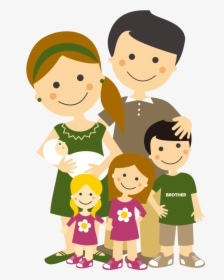 Żłobki
Zespół Opieki Zdrowotnej
Warsztaty terapii zajęciowej
Niepubliczne Zespoły Opieki Zdrowotnej
Poradnie psychologiczno-pedagogiczne
SOSW, OKRO, SCWEW
OWiT
Organizacje pozarządowe
Wypożyczalnie sprzętu rehabilitacyjnego
Placówka wsparcia dziennego, świetlice środowiskowe
Jednostka samorządu terytorialnego – koordynator wsparcia międzysektorowego
Dziękuję za uwagę!

Sylwia Borowska
Starostwo Powiatowe w Ropczycach
borowska.s@gmail.com